CSCB09
Lab W4 — Shell Scripting 2
Summer ’23TUT1TA: Ian Gregory – ian.gregory@mail.utoronto.ca
Looks can be deceiving…
What is the difference between
echo=env
echo = env
echo= env
?
Looks can be deceiving…
What is the difference between
echo=env
echo = env
echo= env
?
assigns the string "env" to the shell or environment variable $echo
runs command echo with 2 arguments, "=" and "env"
runs command env with environment variable $echo set to empty string
Looks can be deceiving…
An isomorphic interaction(with things renamed for clarity):
Try it yourself:
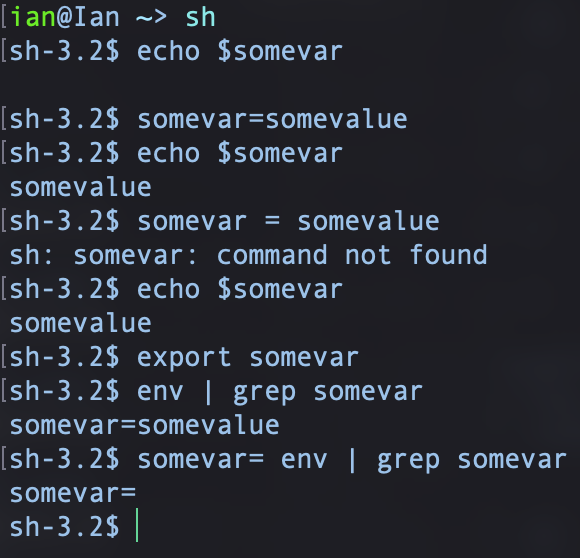 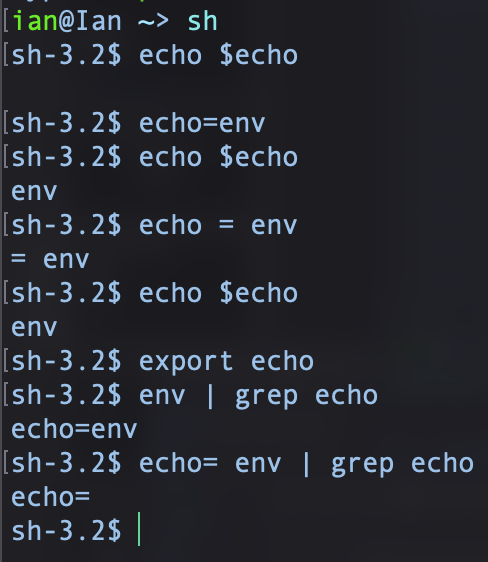 Lab W4
More shell scripting! Transpose directories
transpose: interchange, exchange, switch, swap (around), transfer, reverse, invert, rearrange, reorder, turn around, change (around), move (around), substitute, trade, alter, convert.